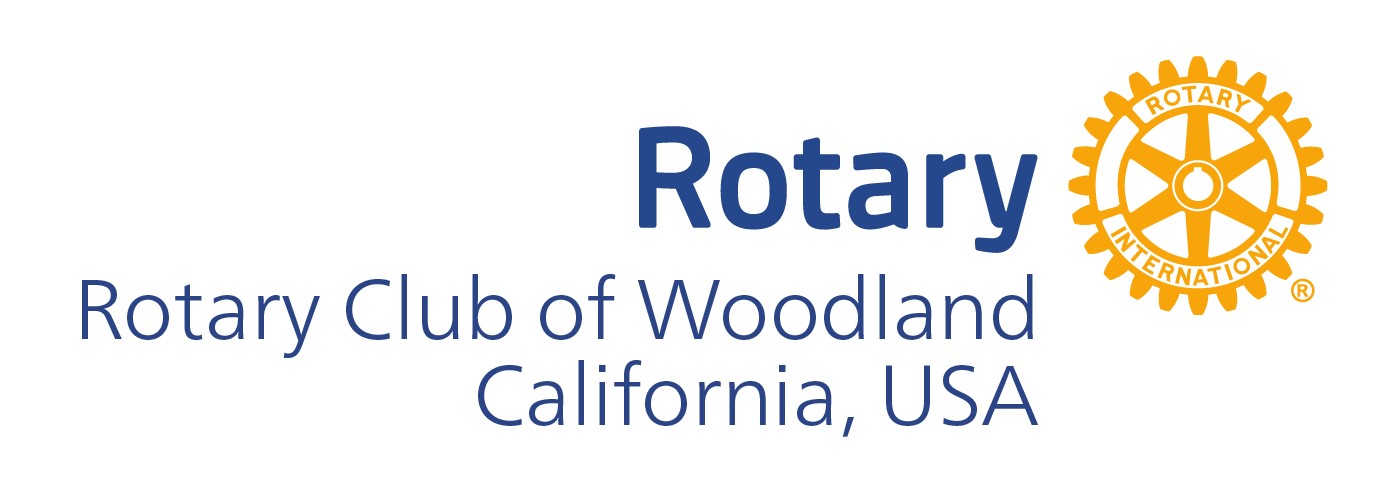 Welcome to The Rotary Club of Woodland
The best darn Club in the World !!                                                                Today is July 11, 2023
The Pledge of Allegiance
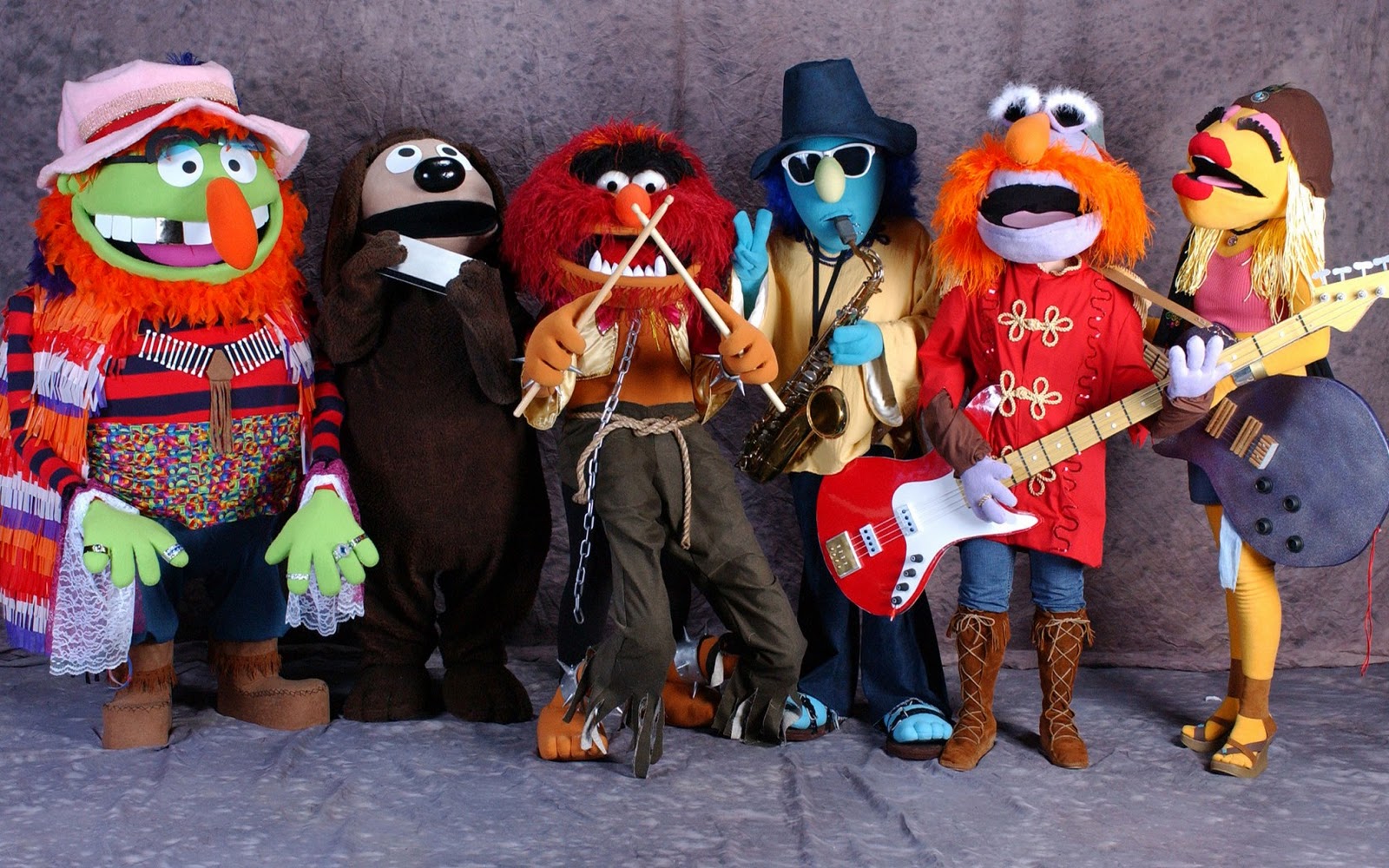 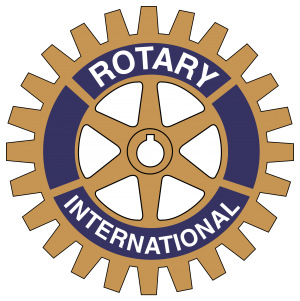 Rotary Grace Singers
Thanks to Sgt at Arms Team
For Room Set-up and Collections today and every meeting day!
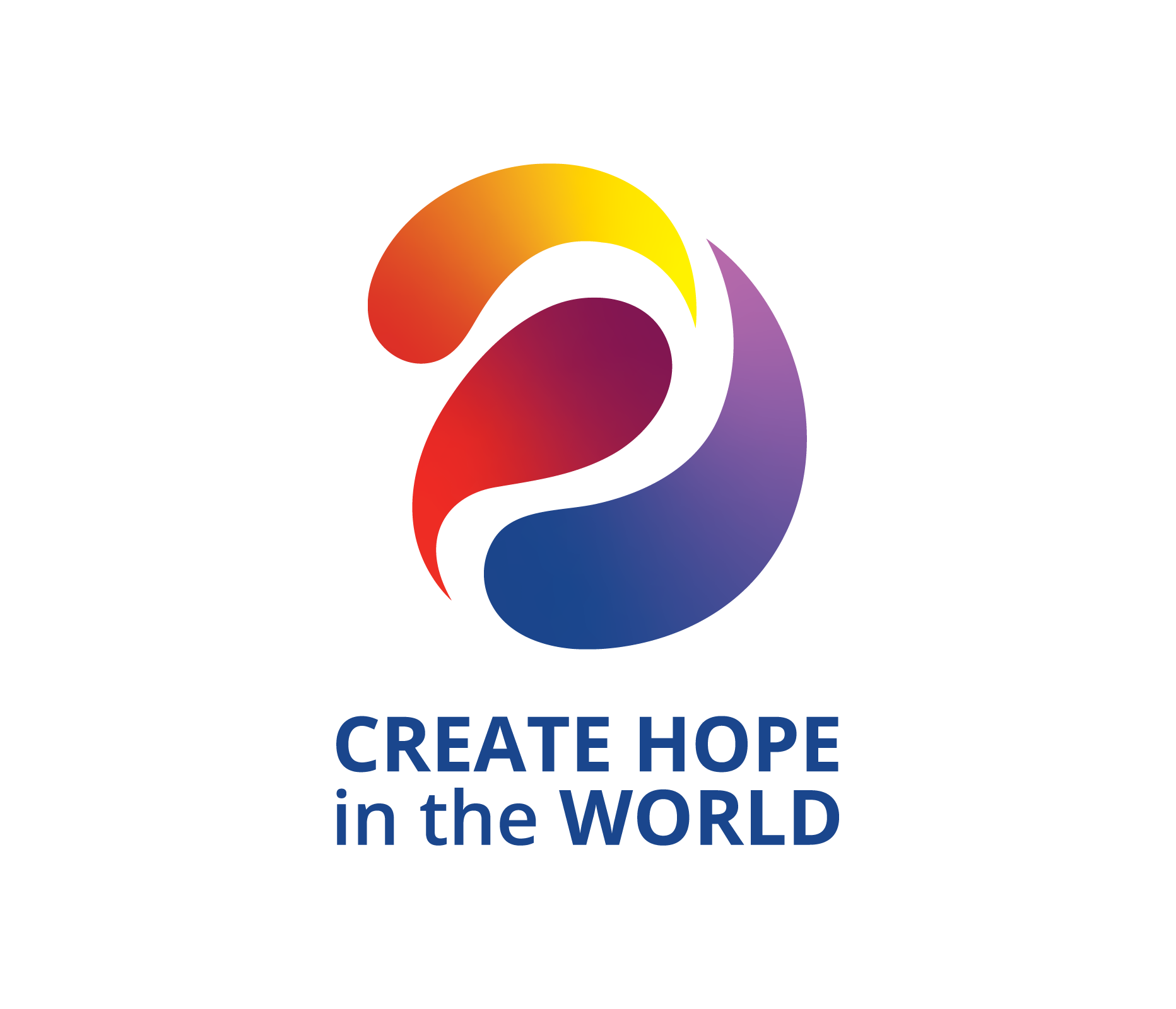 Visiting Rotarians and Guests
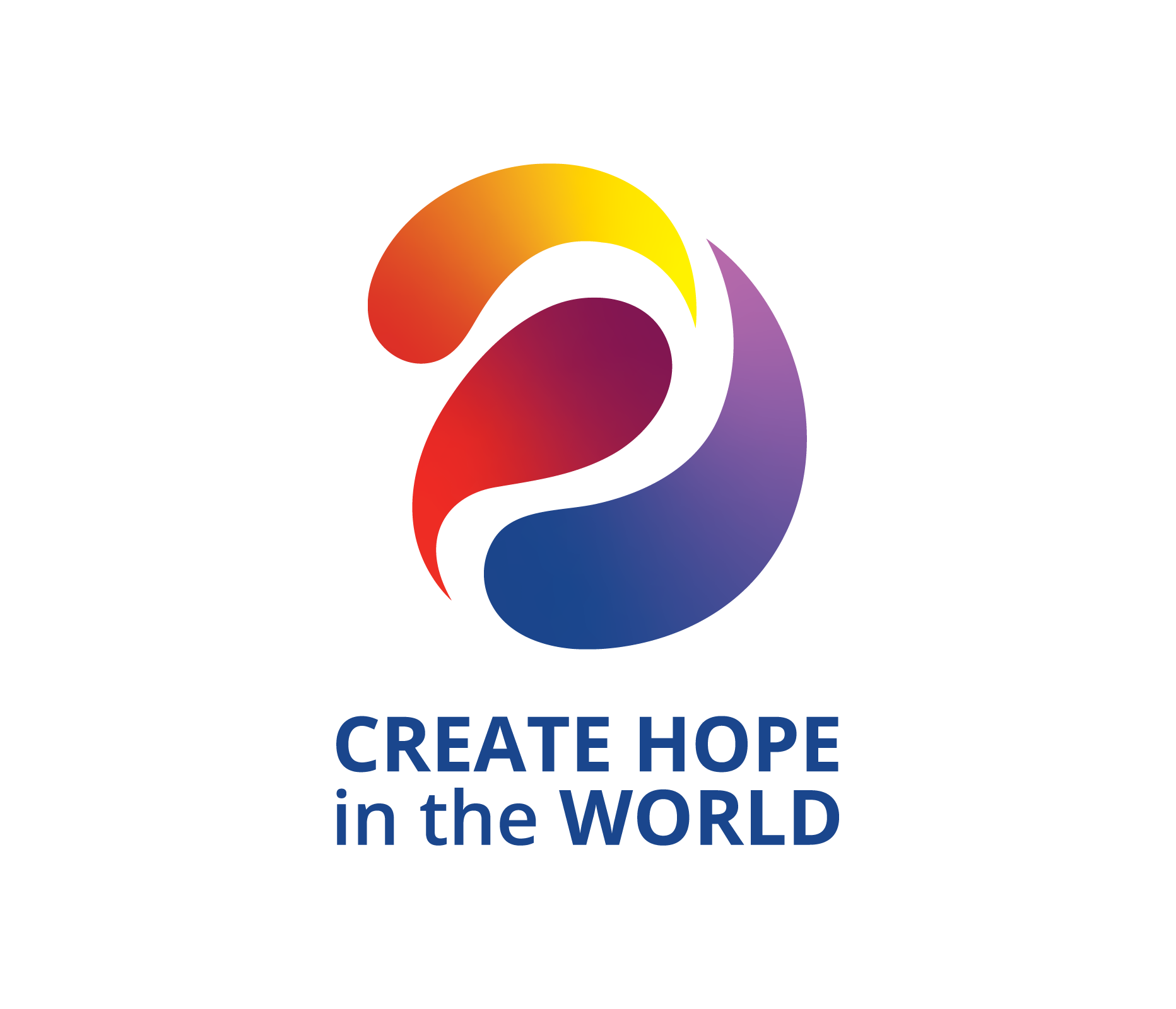 Visiting RotariansGuests of Rotarians
Announcements
San Francisco Giants vs. Boston Red Sox July 29, 2023
Beer Booth – Mike Russell
Let’s Celebrate
Birthdays 		
	Seth Wurzel - July 6

Anniversaries 
	Carl Rodegerdts & June - July 1
	Chuck Maltese & Joyce – July 7
	Rodger Kohlmeier & Judy – July 10
	Gary Wegener & Joanie - July 10
	Dan Stroski & Ginny - July 18
Special Thanks goes Out To
MEALS ON WHEELS July 6 Aniek Pflager										July 13 Les EngelmannTECHNOLOGY 			David Pinto										Nick Roncoroni										Preston Schaub
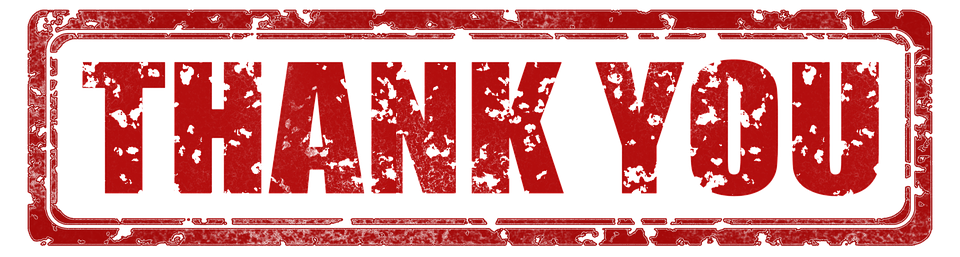 Special Thanks goes Out To
Immediate Past President Shawn Seyk for a great year of Rotary Fellowship, Fun, and Engagement
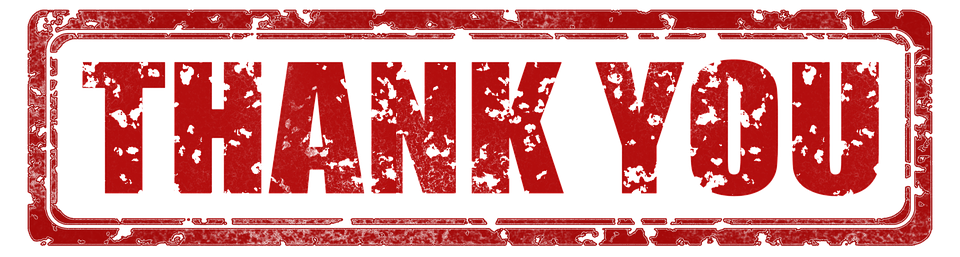 Who said?
“If you can dream it, you can do it.”
Walt Disney
Recognition this week is presented by
Gary Bunch
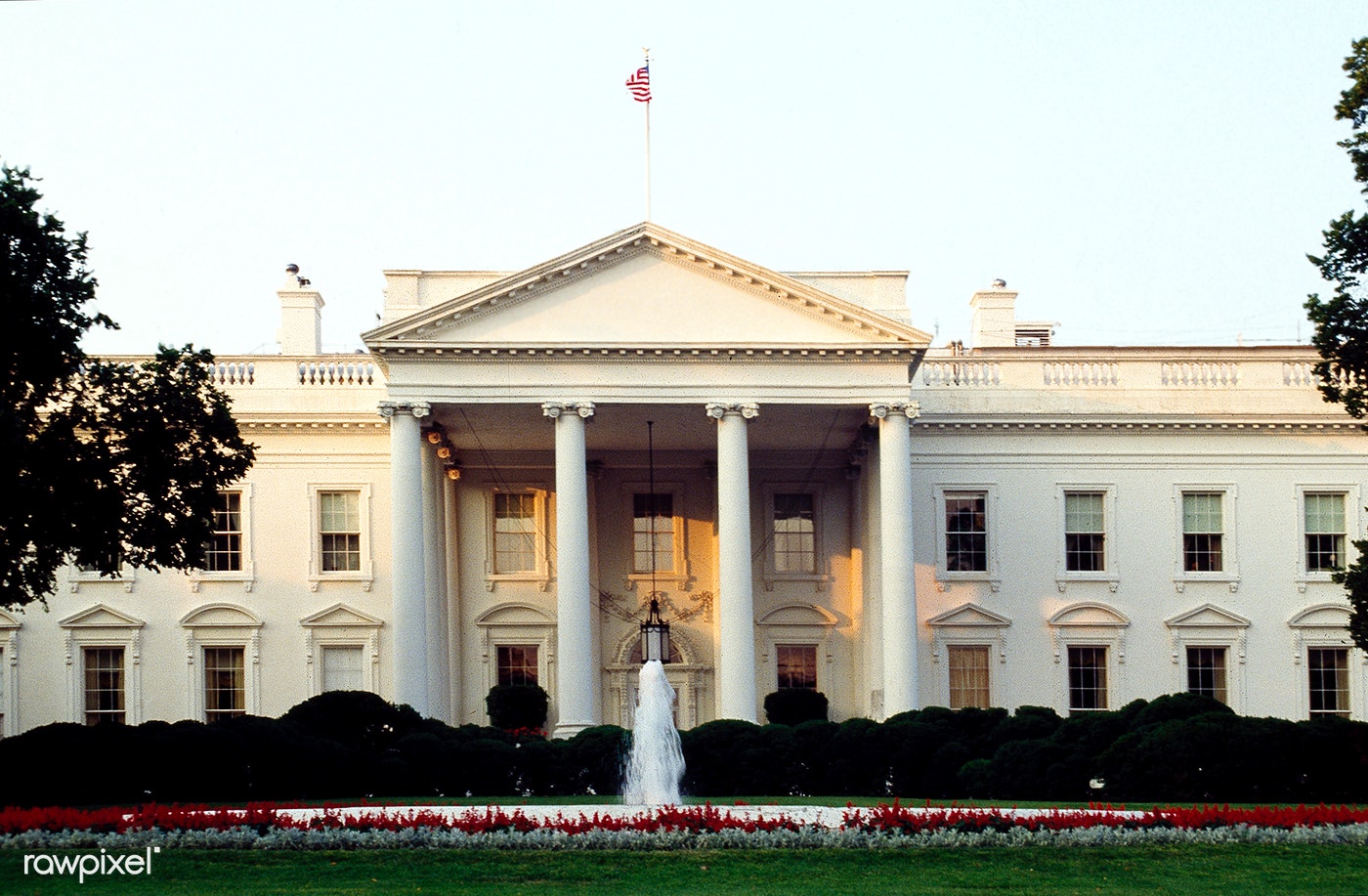 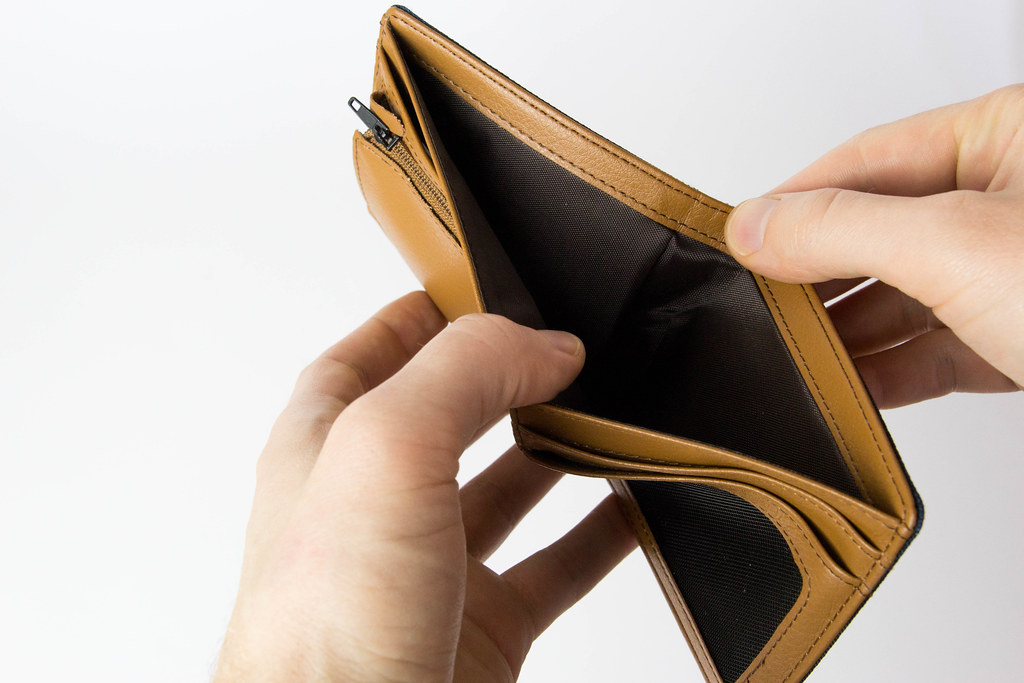 50/50 Drawing
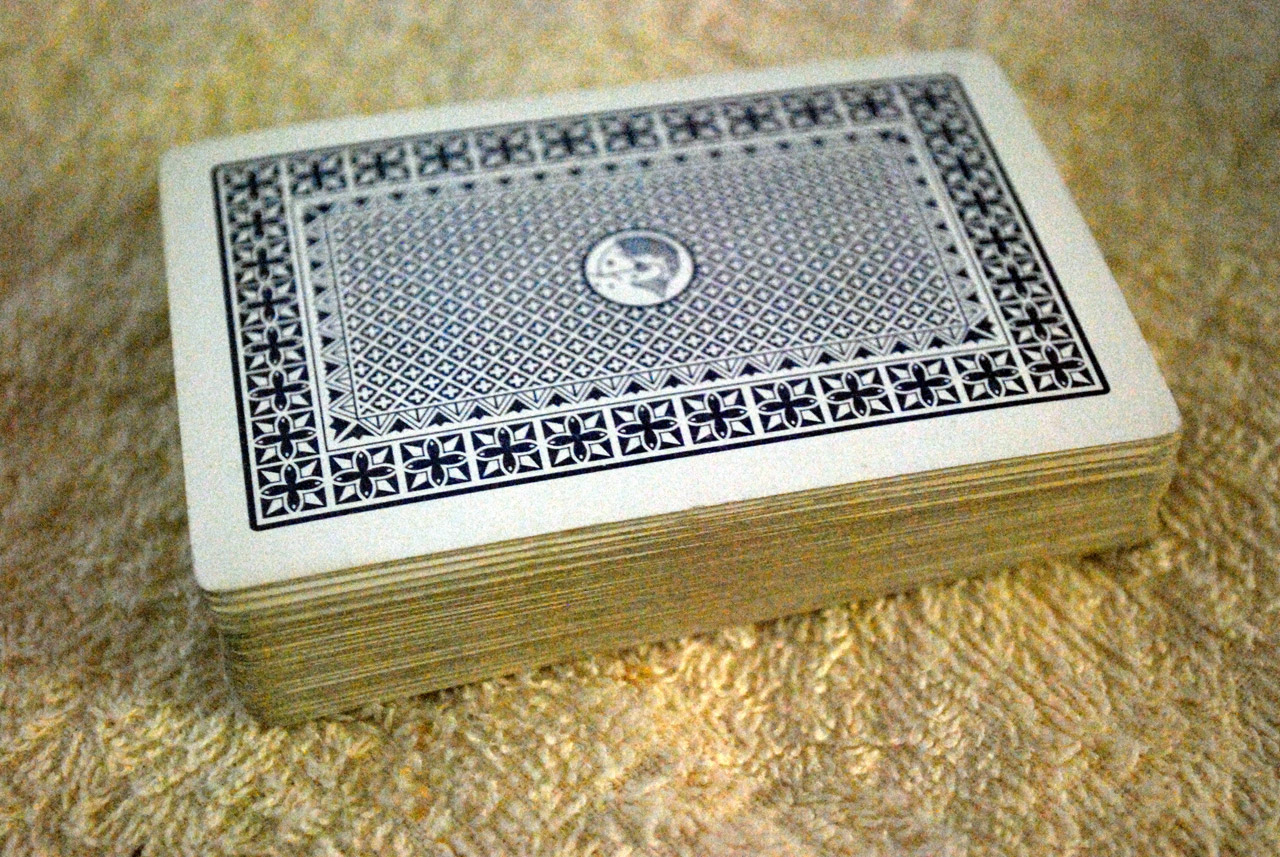 zsz
This Week’s Program
President Karl Diekman will discuss the year ahead
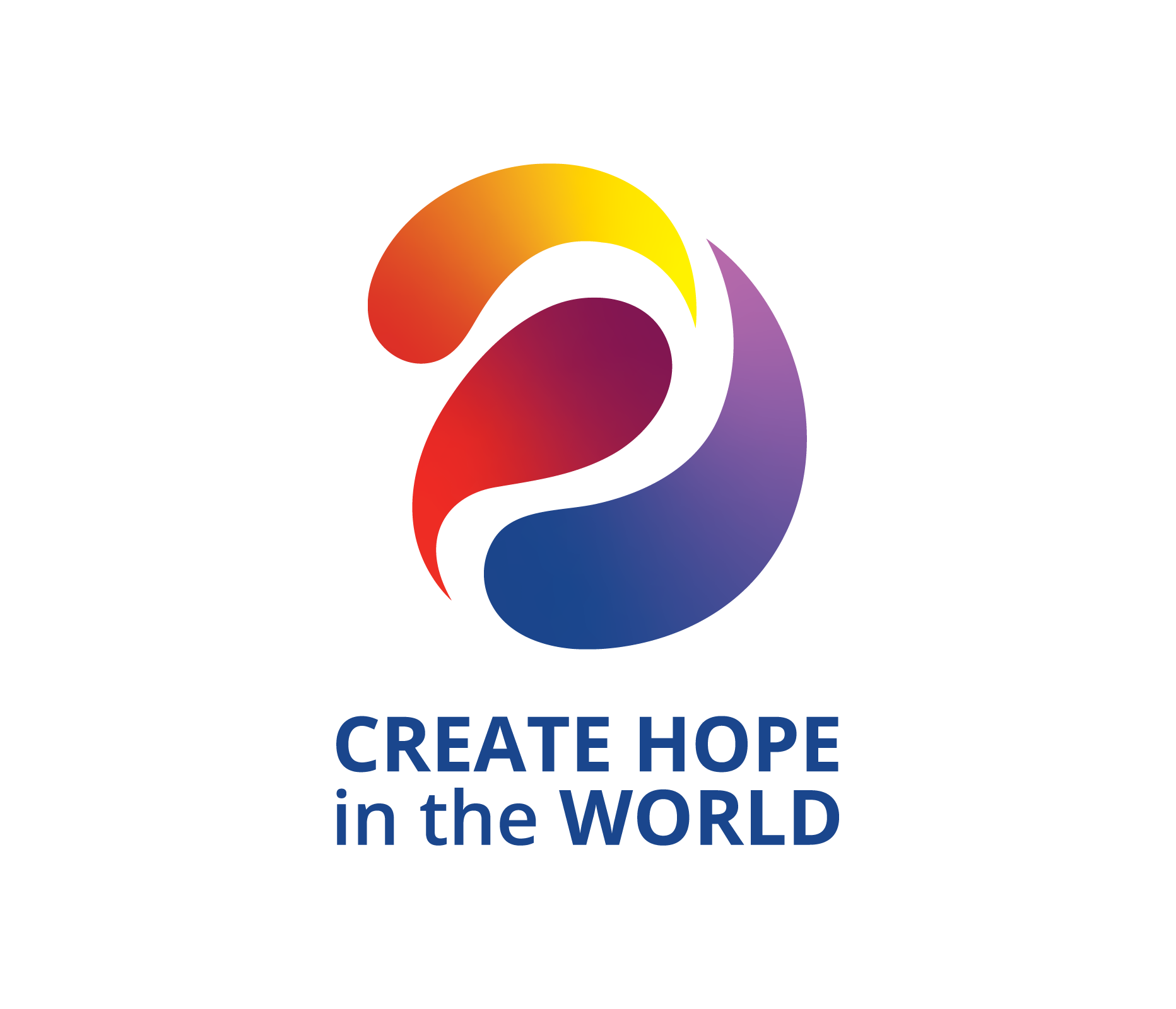 What is My Rotary Experience?
Journey
Networking
Community Service
Leadership Training and Development
Fellowship
Project Planning and Execution
Financial Strategies
International Collaboration
Rotary International 2023 - 24
Theme – “Create Hope in the World”
Woodland Dinner and Auction Donations
Thanks to the generosity of our members and guests we can support several organizations this year
RC Woodland Board of Directors
President - elect:		Bob Nakken
Secretary:				Aniek Pflager
Treasurer:				Tom Schwarzgruber
Directors:	2022 - 24	 	Bob Nakken		Brian Dwyer		Yvette Roy
			2023 - 25 		Wendy Casas-Raviotta	Lisa Martinez Dunham 
							Eric Zane		
Immediate Past President:	Shawn Seyk
AD HOC Committee Chairs
Sergeant at Arms:		Tabb Randolph
Meals on Wheels:		Jeff Burger
Senior BBQ:				Aniek Pflager
Standing Committees
Grants and Service Committee 		- 	Blair Voelz
Fundraising Committee				-	Tabb Randolph
Membership Committee				- 	Yvette Roy
Club Public Relations Committee	-	Kris Kristensen
Club Administration Committee  	- 	Gary Bunch
The Rotary Foundation Committee	- 	Tom Schwarzgruber
Grants and Service Committee
Youth Service Sub Committee
Literacy Sub Committee
Community Service Sub Committee
International Service Sub Committee
Vocational Service Sub Committee
Fundraising / Membership Committees
Fundraising:
Annual Dinner Sub Committee
Beer Booth Sub Committee
Membership:
Membership
Club Public Relations and Club Administration Committees
Club Public Relations Committee:
Public Relations Committee
Club Administration Committee:
Newsletter Sub Committee
Website Sub Committee
Back Table Sub Committee
Recognition Sub Committee
Technology Sub Committee
Programs Sub Committee
Goals for 2023-24
62 members at year end
Maintain 1 member Rotary Action Group participation
3 Club members attend the District Conference
3 Committee Chairs attend the District Assembly
Review and update as appropriate the club by laws
Goals for 2023-24 (cont.)
Every member contribute to The Rotary Foundation Annual Fund
Every member contribute to the Woodland Rotary Endowment
Every member contribute to the End Polio Now Campaign
Goals for 2023-24 (cont.)
Continue to sponsor Interact Club
Sponsor a student to Camp Royal
Sponsor a student to Camp Venture
Review the club Strategic Plan
Have 6 social activities this year
What I want to accomplish
Investigate a major multi-club fundraiser

Keremesse

Reach out to our Latino and Religious communities
One More Item
Our 2023-24 catering fees will increase from $16 to $18 per meal.

In order to give us a chance of meeting our budget we find it necessary to increase the price you pay to $20 effective July 18.
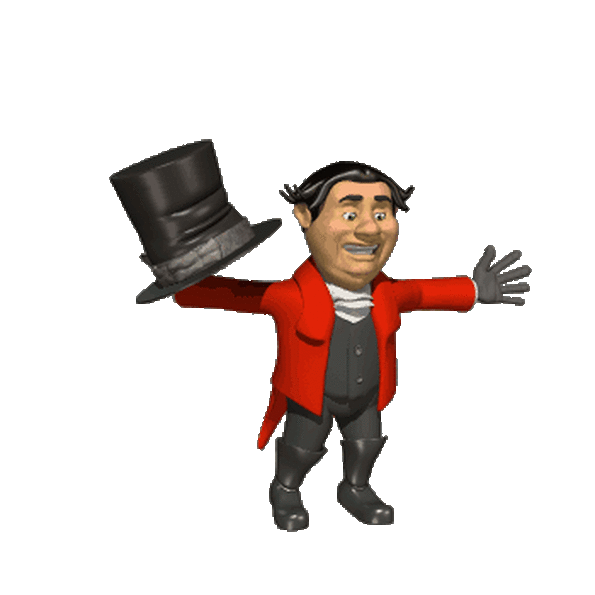 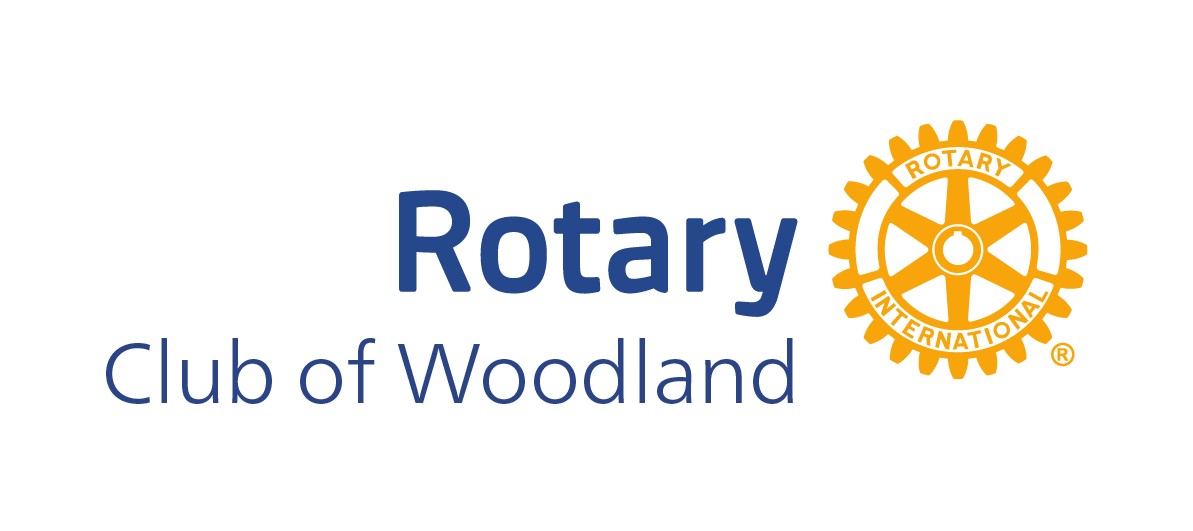 Thank you for all you do to make Rotary great
We will see you next 
July 18, 2023
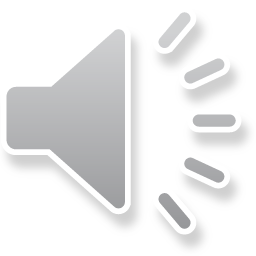 Meeting Adjourned